Safe Use of ATM and Cards(Debit and Credit)
(a presentation by MCPF Penang)
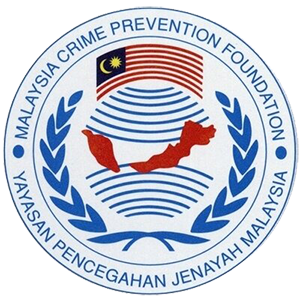 www.mcpfpg.org
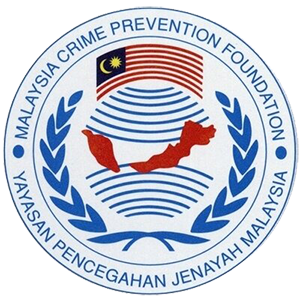 Safe Use of ATM and Cards// Preventive Measures
www.mcpfpg.org
Be aware of where you keep your ATM, Credit and Debit Cards at all times;



For ATM and Debit Cards that involve a Personal Identification Number (PIN), keep your PIN a secret;
Don’t use your Address, Date of Birth, Phone or NRIC Numbers as the PIN;
Memorize your PIN. Never write your PIN on the ATM card, an envelope or other papers that could easily be lost or seen;
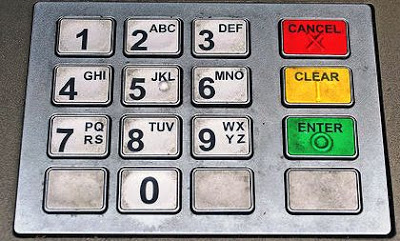 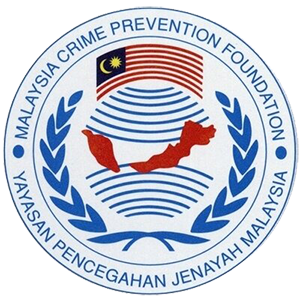 Safe Use of ATM and Cards// Preventive Measures
www.mcpfpg.org
Be observant of situation and people at and around the ATM machine. If there’s anything suspicious, go to another machine or return later;
Put away your cash immediately in your pocket, wallet or purse.  Avoid displaying and counting your cash at the ATM machine;
Lock your car if you have to get out to use the ATM machine
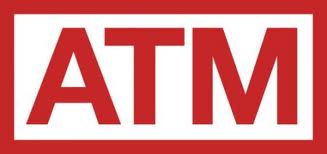 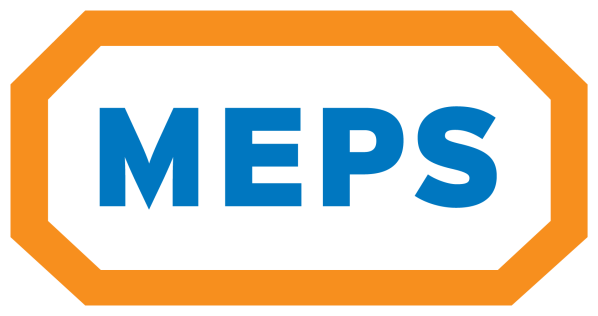 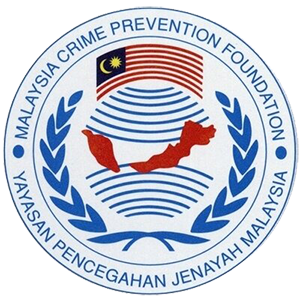 Safe Use of ATM and Cards// Preventive Measures
www.mcpfpg.org
If possible, have someone accompany you;
Park in a well-lighted area/spotas close to the ATM machineas possible;
Do not use the ATM machineif the lights are not working;
If the ATM machine is blocked by overgrown shrubs or trees, or any other objects, use another machine.  Do feedback to the bank about this observation/concern!
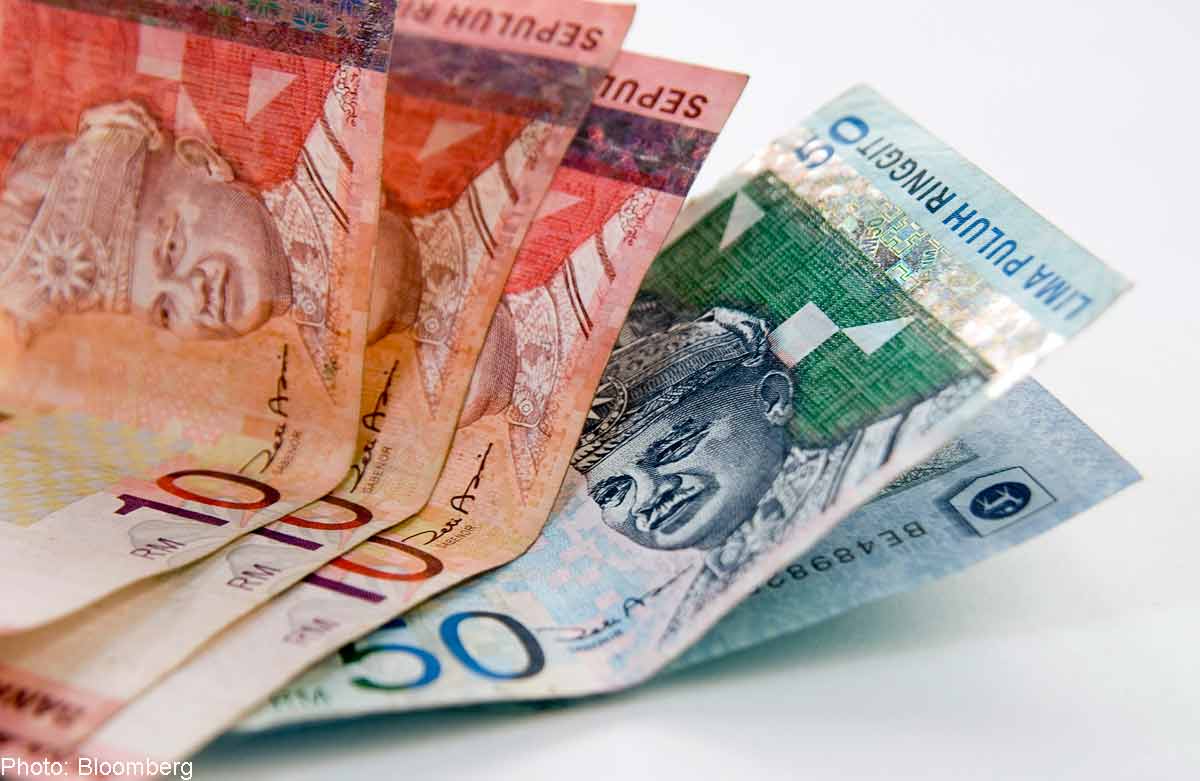 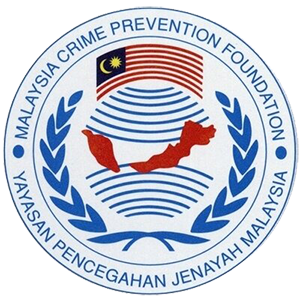 Safe Use of ATM and Cards// Preventive Measures
www.mcpfpg.org
Particularly important is you useon-line banking;
Keep track of your transactions;
Check your:
Current Balance/Transfers of Accounts;
Debit from/Recent Withdrawals;
Credit into/Recent Deposits;
Current ATM and Debit Card Withdrawals & Purchases;
Checks Movements (In and Out)
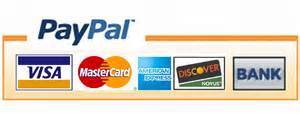 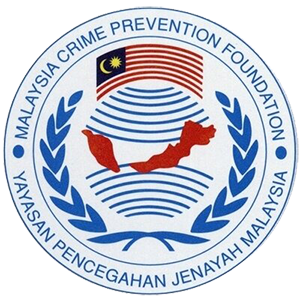 Safe Use of ATM and Cards// If you lose your card(s)…
www.mcpfpg.org
Report the LOSS or THEFT to your ATM, Credit/Debit Card Issuer as soon as possible;
These Card Issuers have Toll-Free numbers and 24 Hours service to deal with such emergencies;
It’s a good idea to follow-up with a Letter and a Branch visit;
Include your Account Number, when you noticed the card was missing, and the date you first reported the loss/theft.
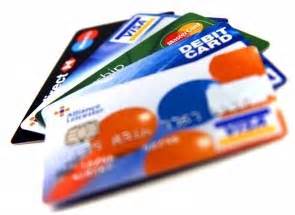 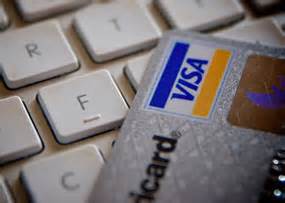 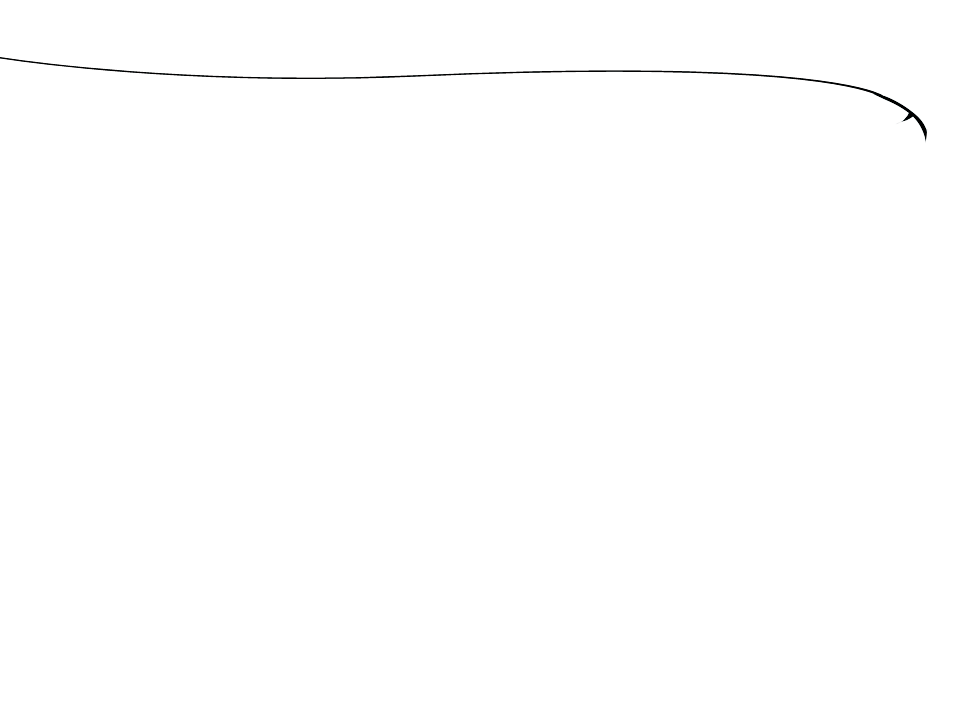 Safe Use of ATM and Cards
A short Awareness Presentation brought to you by:
Malaysian Crime Prevention Foundation(Penang Chapter)





Visit us at www.mcpfpg.org for more information.
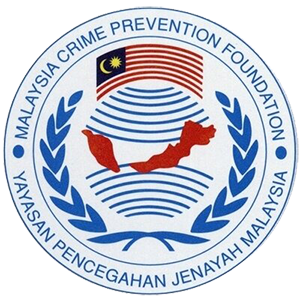